LOGO
2
0
YOUR DEMO TITLE
X
X
company profile
https://www.freeppt7.com
CONTENTS
LOGO
01
02
03
04
05
Cooperation projects
Capital financing
Company profile
Product operations
Development planning
Combining with the actual situation, this paper expounds reasons for applying for this projectcombining
Combining with the actual situation, this paper expounds reasons for applying for this projectcombining
Combining with the actual situation, this paper expounds reasons for applying for this projectcombining
Combining with the actual situation, this paper expounds reasons for applying for this projectcombining
Combining with the actual situation, this paper expounds reasons for applying for this projectcombining
LOGO
O
NE
PART 01
Company profile
Atmosphere simple business enterprise introduction company introduction company
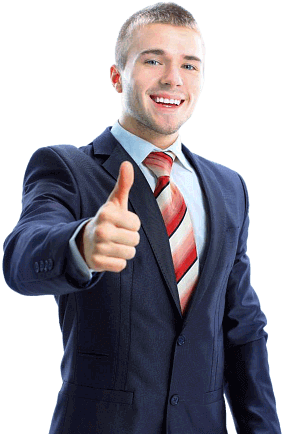 Message from the Chairman of the Board
The essence of our business
Click to enter a brief text commentary, the commentary text as much as possible to general refine, without unnecessary text modification simple and precise.
"There is nothing difficult in the world, just fear of people with hearts"
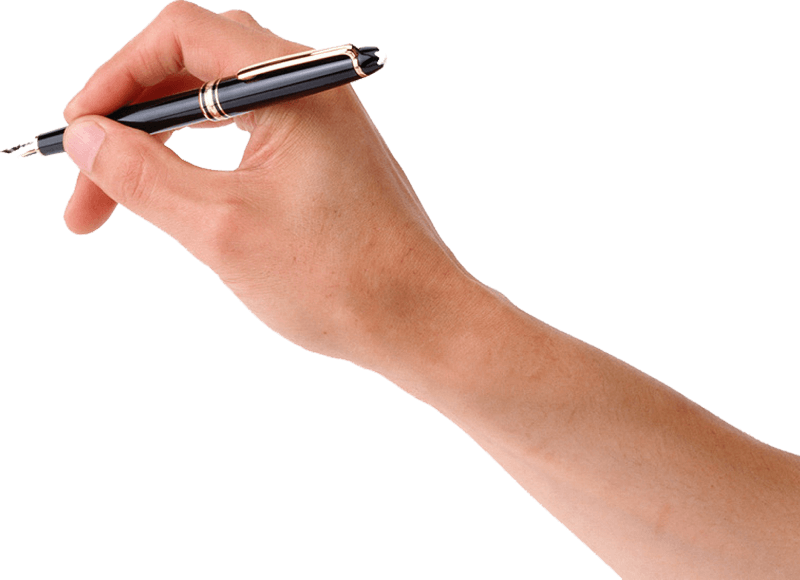 COMPANY 
INTRODUCTION
After your content is typed here, or by copying your text, choose paste in this box and choose to keep only the text. After your content is typed here, or by copying your text, choose paste in this box and choose to keep only the text.

After your content is typed here, or by copying your text, choose paste in this box and choose to keep only the text. After your content is typed here, or by copying your text, choose paste in this box and choose to keep only the text. After your content is typed here, or by copying your text, choose paste in this box and choose to keep only the text.
01
Team profile
After your content is typed here, or by copying your text, choose paste in this box and choose to keep only the text. After your content is typed here, or by copying your text, choose paste in this box and choose to keep only the text.
The user can demonstrate on a projector or computer
keyword
Description summary
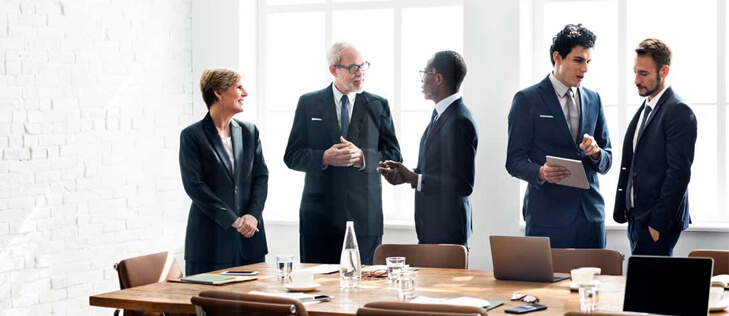 01
Senior management of the company
The user can demonstrate on a projector or computer
Management team
MANAGEMENT
TEAM
Managing Director
Managing Director
Managing Director
XX Mr
XX Mr
XX Mr
01
Service system
The user can demonstrate on a projector or computer
Service system
Service system
Your content is playing here
Your content is playing here
Service system
SERVICE 
SYSTEM
Service system
Service system
Your content is playing here
Your content is playing here
01
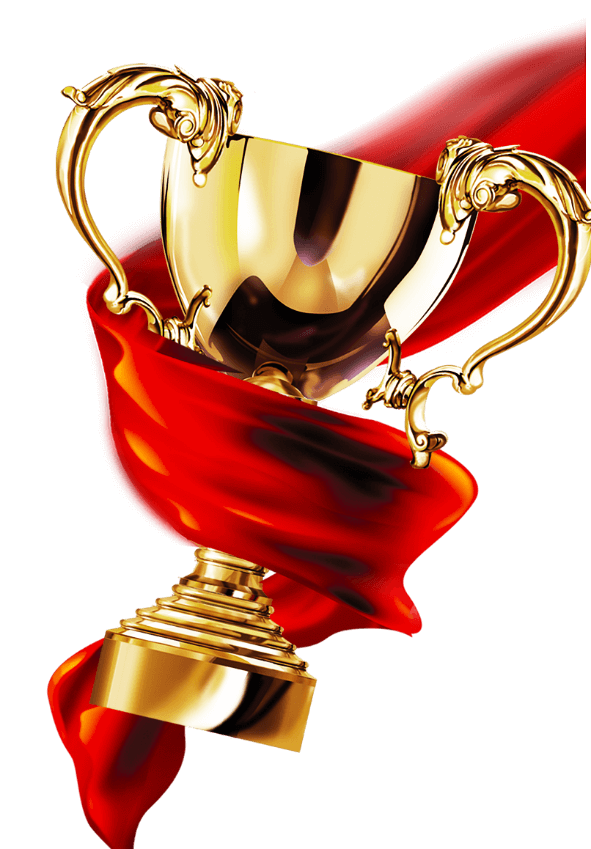 Corporate honor
After your content is typed here, or by copying your text, choose paste in this box and choose to keep only the text. After your content is typed here or by copying your text,
The user can demonstrate on a projector or computer
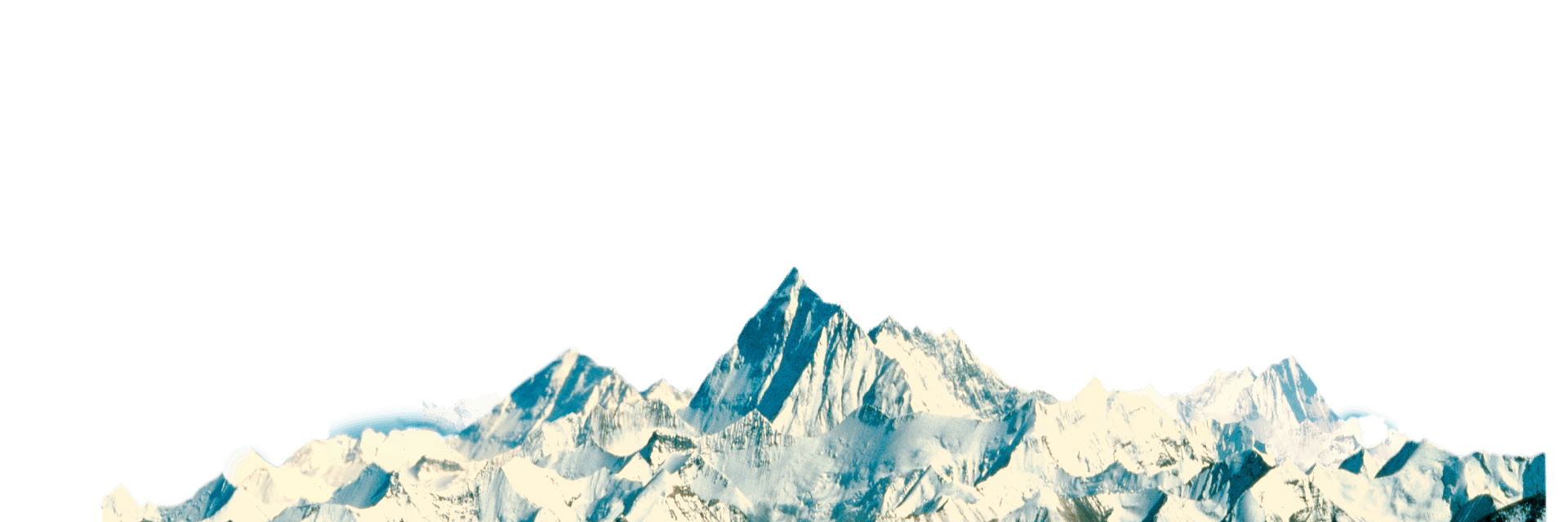 LOGO
Corporate logo
TWO
PART 02
Tittle text
Atmosphere simple business enterprise introduction company introduction company
Summary of Contents
PROJECT 
INTRODUCTION
After your content is typed here, or by copying your text, choose paste in this box and choose to keep only the text. Your content is typed here, or after copying your text, choose paste in this box,
02
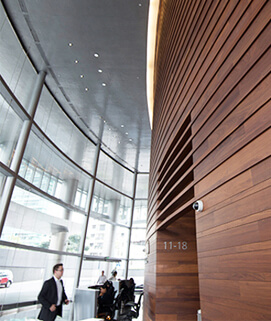 An introduction to the project
01
Project name one
After your content is typed here, or by copying your text, choose paste in this box and choose to keep only the text.
The user can demonstrate on a projector or computer
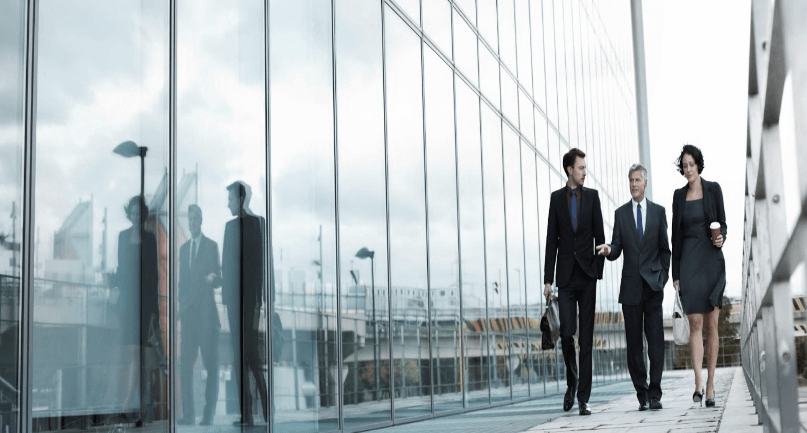 02
Project name two
After your content is typed here, or by copying your text, choose paste in this box and choose to keep only the text.
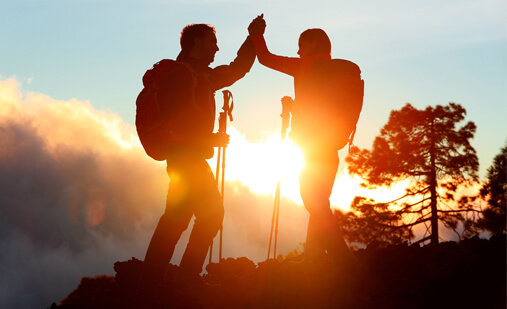 03
Project name three
After your content is typed here, or by copying your text, choose paste in this box and choose to keep only the text.
02
An introduction to the project
The user can demonstrate on a projector or computer
Title text added
Title text added
After your content is typed here, or by copying your text, choose paste in this box and choose to keep only the text.
After your content is typed here, or by copying your text, choose paste in this box and choose to keep only the text.
02
An introduction to the project
After your content is typed here, or by copying your text, choose paste in this box and choose to keep only the text.
The user can demonstrate on a projector or computer
After your content is typed here, or by copying your text, choose paste in this box and choose to keep only the text.
After your content is typed here, or by copying your text, choose paste in this box and choose to keep only the text.
02
An introduction to the project
The user can demonstrate on a projector or computer
Title text added
Title text added
Title text added
After your content is typed here, or by copying your text, choose paste in this box and choose to keep only the text.
After your content is typed here, or by copying your text, choose paste in this box and choose to keep only the text.
After your content is typed here, or by copying your text, choose paste in this box and choose to keep only the text.
02
An introduction to the project
The user can demonstrate on a projector or computer
The title text
The title text
The title text
The title text
After your content is typed here, or by copying your text, choose paste in this box and choose to keep only the text.
After your content is typed here, or by copying your text, choose paste in this box and choose to keep only the text.
After your content is typed here, or by copying your text, choose paste in this box and choose to keep only the text.
After your content is typed here, or by copying your text, choose paste in this box and choose to keep only the text.
Research and development
Add the title content
Add a detailed text description here, suggesting that it is relevant to the title and consistent with the overall language style, and that the language description be as concise and vivid as possible. Try to keep the number of words per slide in  200within words, according to statistics the best control of each slide5Within minutes.
02
Product display
The user can demonstrate on a projector or computer
Camera Good
Suitable for all categories business
Times Good
Suitable for all categories business
The first phase of research and development
After your content is typed here, or by copying your text, choose paste in this box and choose to keep only the text.
Add the title content
After your content is typed here, or by copying your text, choose paste in this box and choose to keep only the text.
The second phase of research and development
After your content is typed here, or by copying your text, choose paste in this box and choose to keep only the text.
02
Product display
The user can demonstrate on a projector or computer
Add the title content
Add the title content
Add the title content
After your content is typed here, or by copying your text, choose paste in this box and choose to keep only the text.
After your content is typed here, or by copying your text, choose paste in this box and choose to keep only the text.
After your content is typed here, or by copying your text, choose paste in this box and choose to keep only the text.
The third phase of research and development
After your content is typed here, or by copying your text, choose paste in this box and choose to keep only the text.
Add the title content
After your content is typed here, or by copying your text, choose paste in this box and choose to keep only the text.
END OF TIMELINE
After your content is typed here, or by copying your text, choose paste in this box and choose to keep only the text.
Add the title content
After your content is typed here, or by copying your text, choose paste in this box and choose to keep only the text.
Add the title content
After your content is typed here, or by copying your text, choose paste in this box and choose to keep only the text.
Add the title content
After your content is typed here, or by copying your text, choose paste in this box and choose to keep only the text.
Add the title content
After your content is typed here, or by copying your text, choose paste in this box and choose to keep only the text.
LOGO
T
HREE
PART 03
Product operations
Atmosphere simple business enterprise introduction company introduction company
03
Industry prospects
Fill in the title
The user can demonstrate on a projector or computer
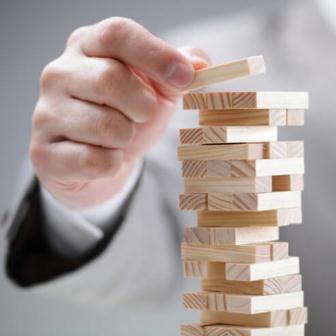 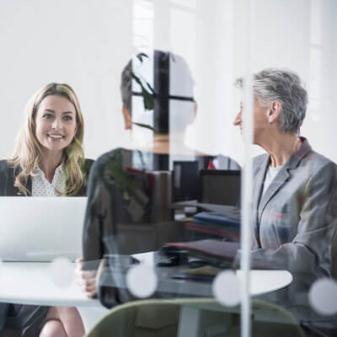 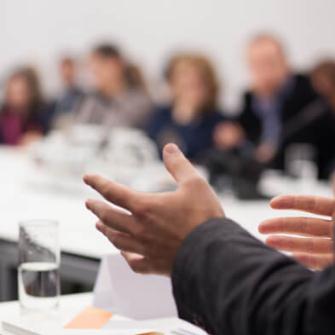 After your content is typed here, or by copying your text, choose paste in this box and choose to keep only the text.
Paragraph title
After your content is typed here, or by copying your text, choose paste in this box and choose to keep only the text.
Paragraph title
After your content is typed here, or by copying your text, choose paste in this box and choose to keep only the text.
Paragraph title
After your content is typed here, or by copying your text, choose paste in this box and choose to keep only the text.
03
Market analysis
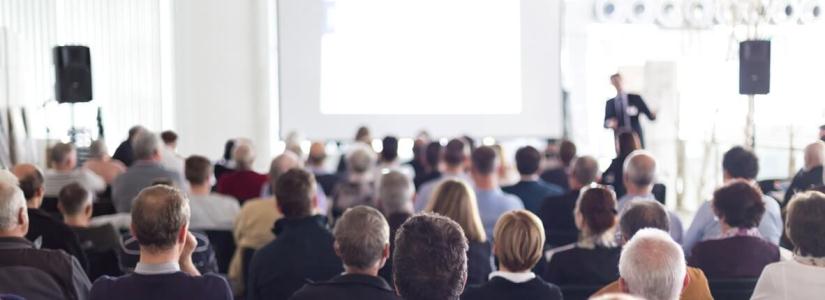 The user can demonstrate on a projector or computer
Fill in the title
Fill in the title
After your content is typed here, or by copying your text, choose paste in this box and choose to keep only the text.
After your content is typed here, or by copying your text, choose paste in this box and choose to keep only the text.
69%
After your content is typed here, or by copying your text, choose paste in this box and choose to keep only the text.
03
our strengths
Fill in the paragraph title

After your content is typed here, or by copying your text, choose paste in this box and choose to keep only the text.
Fill in the paragraph title

After your content is typed here, or by copying your text, choose paste in this box and choose to keep only the text.
The user can demonstrate on a projector or computer
Fill in the paragraph title

After your content is typed here, or by copying your text, choose paste in this box and choose to keep only the text.
Fill in the paragraph title

After your content is typed here, or by copying your text, choose paste in this box and choose to keep only the text.
03
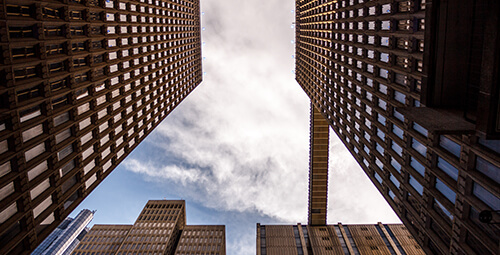 The name of the enterprise
competitor
After your content is typed here, or by copying your text, choose paste in this box and choose to keep only the text.
The user can demonstrate on a projector or computer
keyword
keyword  |  keyword
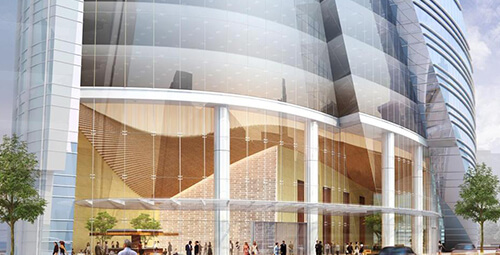 The name of the enterprise
After your content is typed here, or by copying your text, choose paste in this box and choose to keep only the text.
keyword
keyword  |  keyword
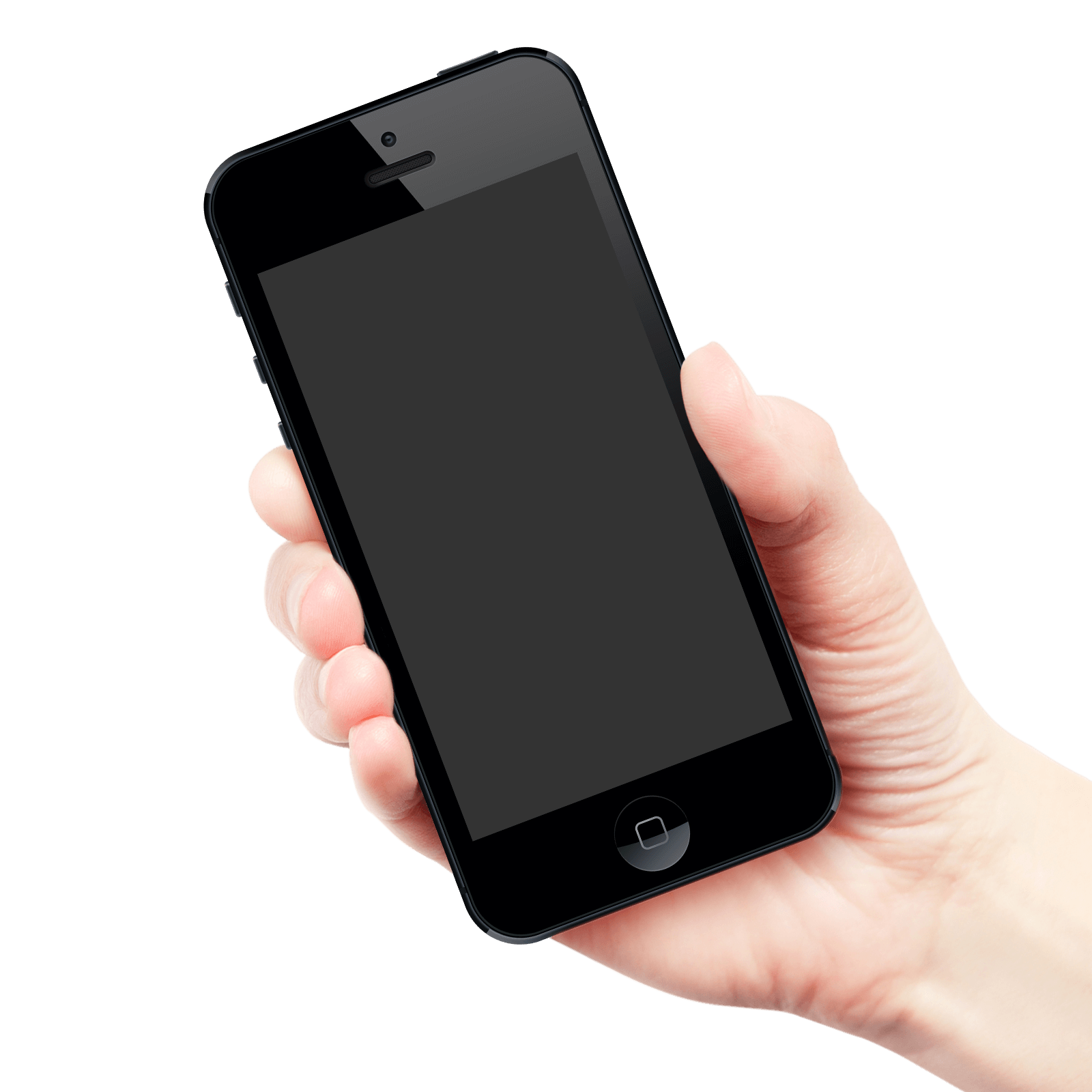 03
Mobile marketing
Add a title
Add a title
The user can demonstrate on a projector or computer
Your content is typed here, or pasted here by copying your text.
Your content is typed here, or pasted here by copying your text.
Add a title
Add a title
Your content is typed here, or pasted here by copying your text.
Your content is typed here, or pasted here by copying your text.
Add a title
Add a title
Your content is typed here, or pasted here by copying your text.
Your content is typed here, or pasted here by copying your text.
28
03
Product operations
The user can demonstrate on a projector or computer
The title text
The title text
The title text
The title text
The title text preset
The title text preset
Your content is typed here, or pasted here by copying your text.
Your content is typed here, or pasted here by copying your text.
Your content is typed here, or pasted here by copying your text.
Your content is typed here, or pasted here by copying your text.
The title text preset
The title text preset
03
Product operations
The title text
The title text
The title text
The title text
The title text
The title text
The title text
The title text
The user can demonstrate on a projector or computer
The user can demonstrate on a projector or computer
The user can demonstrate on a projector or computer
The user can demonstrate on a projector or computer
The user can demonstrate on a projector or computer
The user can demonstrate on a projector or computer
The user can demonstrate on a projector or computer
The user can demonstrate on a projector or computer
The user can demonstrate on a projector or computer
03
Supporting text here
44%
Product operations
Supporting text here
The user can demonstrate on a projector or computer
78%
Supporting text here
89%
Supporting text here
75%
Supporting text here
78%
03
Product operations
The user can demonstrate on a projector or computer
The title text
The title text
The title text
The user can demonstrate on a projector or computer
The user can demonstrate on a projector or computer
The user can demonstrate on a projector or computer
PPTDownload http://www.1ppt.com/xiazai/
03
Product operations
The user can demonstrate on a projector or computer
BUSINESS BROCHURE
Your content is typed here, or pasted here by copying your text.
LOGO
F
OUR
PART 04
Development planning
Atmosphere simple business enterprise introduction company introduction company
04
Strategic objectives
The user can demonstrate on a projector or computer
1800ten thousand
2600ten thousand
6900ten thousand
8800ten thousand
Sales target tasks
Sales target tasks
Sales target tasks
Sales target tasks
After your content is typed here, or by copying your text, choose paste in this box and choose to keep only the text.
After your content is typed here, or by copying your text, choose paste in this box and choose to keep only the text.
After your content is typed here, or by copying your text, choose paste in this box and choose to keep only the text.
After your content is typed here, or by copying your text, choose paste in this box and choose to keep only the text.
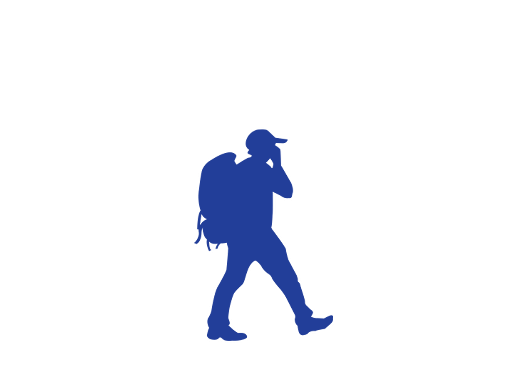 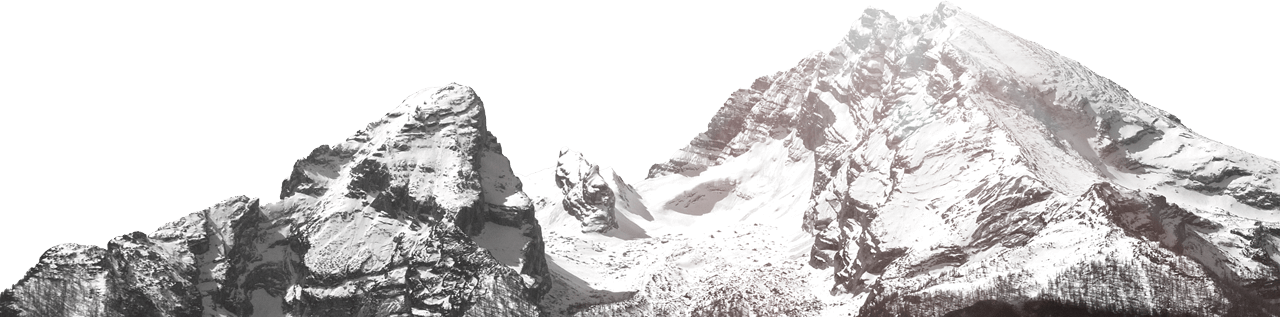 04
Development planning
Title text added
Title text added
Title text added
The user can demonstrate on a projector or computer
Your content is typed here, or pasted here by copying your text.
Your content is typed here, or pasted here by copying your text.
Your content is typed here, or pasted here by copying your text.
04
Development planning
The user can demonstrate on a projector or computer
closeKey words
Title text added
Title text added
Title text added
Title text added
Your content is typed here, or pasted here by copying your text.
Your content is typed here, or pasted here by copying your text.
Your content is typed here, or pasted here by copying your text.
Your content is typed here, or pasted here by copying your text.
keyword
keyword
keyword
04
Development planning
The user can demonstrate on a projector or computer
Title text added
Title text added
Title text added
Title text added
Your content is typed here, or pasted here by copying your text.
Your content is typed here, or pasted here by copying your text.
Your content is typed here, or pasted here by copying your text.
Your content is typed here, or pasted here by copying your text.
2023
2022
2021
2020
04
Development planning
Your content is typed here, or pasted here by copying your text. Your content is typed here, or pasted here by copying your text.
The user can demonstrate on a projector or computer
The title text
The title text
The title text
The title text
The title text
The title text
The title text
The title text
The title text
The title text
The title text
The title text
04
Development planning
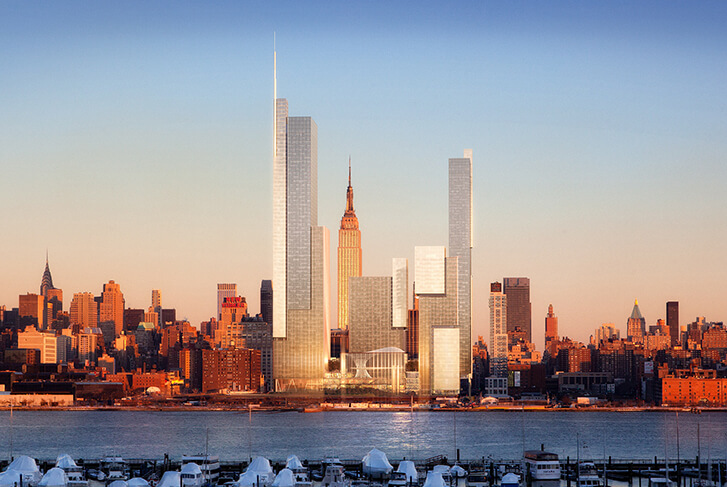 The user can demonstrate on a projector or computer
Fill in the paragraph title
After your content is typed here, or by copying your text, choose paste in this box and choose to keep only the text.
keyword
keyword
keyword
04
Development planning
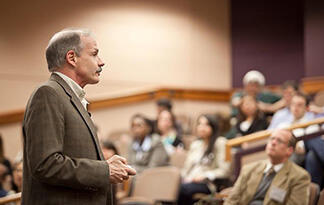 After your content is typed here, or by copying your text, choose paste in this box and choose to keep only the text.

50,000K
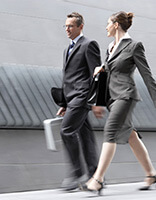 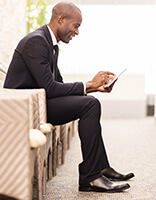 The user can demonstrate on a projector or computer
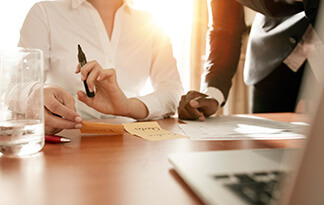 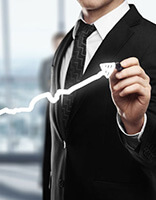 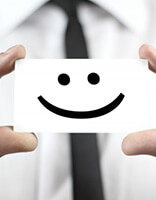 04
Development planning
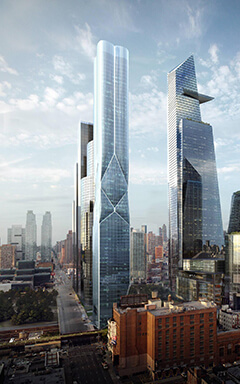 Fill in the paragraph title
After your content is typed here, or by copying your text, choose paste in this box and choose to keep only the text.
98%
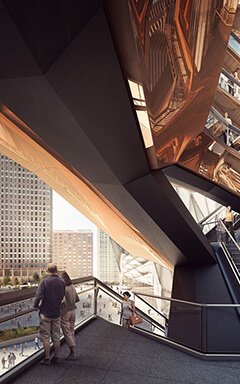 Fill in the paragraph title
After your content is typed here, or by copying your text, choose paste in this box and choose to keep only the text.
85%
The user can demonstrate on a projector or computer
04
Development planning
The user can demonstrate on a projector or computer
01
02
03
Product features are summarized
After your content is typed here, or by copying your text, choose paste in this box and choose to keep only the text.
Product features are summarized
After your content is typed here, or by copying your text, choose paste in this box and choose to keep only the text.
Product features are summarized
After your content is typed here, or by copying your text, choose paste in this box and choose to keep only the text.
LOGO
Corporate logo
F
IVE
PART 05
Capital financing
Atmosphere simple business enterprise introduction company introduction company
05
Capital financing
Title text added
Title text added
Title text added
The user can demonstrate on a projector or computer
Your content is typed here, or pasted here by copying your text.
Your content is typed here, or pasted here by copying your text.
Your content is typed here, or pasted here by copying your text.
01
03
02
05
Capital financing
The user can demonstrate on a projector or computer
Title text added
Title text added
Title text added
Your content is typed here, or pasted here by copying your text.
Your content is typed here, or pasted here by copying your text.
Your content is typed here, or pasted here by copying your text.
05
Capital financing
The user can demonstrate on a projector or computer
Title text added
Title text added
Title text added
Your content is typed here, or pasted here by copying your text.
Your content is typed here, or pasted here by copying your text.
Your content is typed here, or pasted here by copying your text.
Title text added
05
Capital financing
The user can demonstrate on a projector or computer
The title text
The title text
The title text
The title text
Your content is typed here, or pasted here by copying your text.
Your content is typed here, or pasted here by copying your text.
Your content is typed here, or pasted here by copying your text.
Your content is typed here, or pasted here by copying your text.
05
Capital financing
50,000K
The user can demonstrate on a projector or computer
30,000K
20,000K
Fill in the paragraph title
After your content is typed here, or by copying your text, choose paste in this box and choose to keep only the text.
Fill in the paragraph title
After your content is typed here, or by copying your text, choose paste in this box and choose to keep only the text.
Fill in the paragraph title
After your content is typed here, or by copying your text, choose paste in this box and choose to keep only the text.
05
Capital financing
100ten thousand —— The name of the category
200ten thousand —— The name of the category
The user can demonstrate on a projector or computer
After your content is typed here, or by copying your text, choose paste in this box and choose to keep only the text.
After your content is typed here, or by copying your text, choose paste in this box and choose to keep only the text.
120ten thousand —— The name of the category
80ten thousand —— The name of the category
After your content is typed here, or by copying your text, choose paste in this box and choose to keep only the text.
After your content is typed here, or by copying your text, choose paste in this box and choose to keep only the text.
05
Capital financing
The user can demonstrate on a projector or computer
Financing rounds:2wheel
Amount of financing:500ten thousand
Expected to complete:2020year1month
Historical financing:2020a companyAwheel500ten thousand
05
Service items
The user can demonstrate on a projector or computer
Add a title
Add a title
Add a title
After your content is typed here, or by copying your text, choose paste in this box and choose to keep only the text.
After your content is typed here, or by copying your text, choose paste in this box and choose to keep only the text.
After your content is typed here, or by copying your text, choose paste in this box and choose to keep only the text.
Add a title
Add a title
Add a title
After your content is typed here, or by copying your text, choose paste in this box and choose to keep only the text.
After your content is typed here, or by copying your text, choose paste in this box and choose to keep only the text.
After your content is typed here, or by copying your text, choose paste in this box and choose to keep only the text.
52
Portfolio
Add a subheading
Add a detailed text description here, suggesting that it is relevant to the title and consistent with the overall language style, and that the language description be as concise and vivid as possible. Try to keep the number of words per slide in  200within words, according to statistics the best control of each slide5Within minutes.
Add a title
Add a title
Add a title
Add a title
Your content is typed here, or pasted here by copying your text.
Your content is typed here, or pasted here by copying your text.
Your content is typed here, or pasted here by copying your text.
Your content is typed here, or pasted here by copying your text.
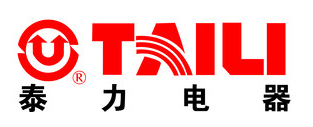 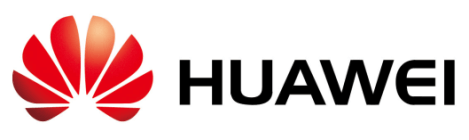 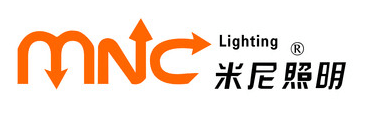 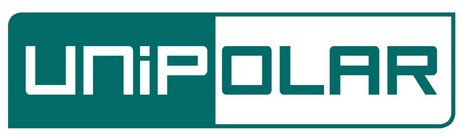 Technology companies
Digital companies
Education company
Consulting firm
Technology Corporation
Technology Corporation
Technology Corporation
Technology Corporation
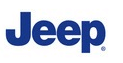 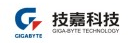 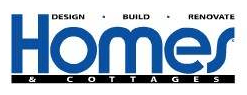 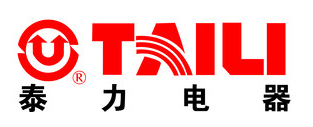 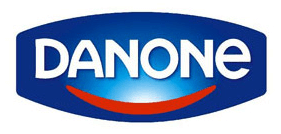 Partners
COOPERATIVE PARTNER
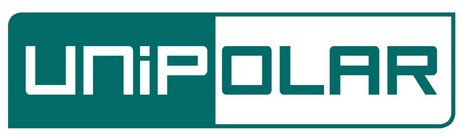 The user can demonstrate on a projector or
 computer, or print the presentation and make it into a film to be used in a wider field. Using
LOGO
2
0
X
Thanks
X
COMPANY PROFILE
https://www.freeppt7.com